Your Poster Title Goes Here
Authors
Institution name here
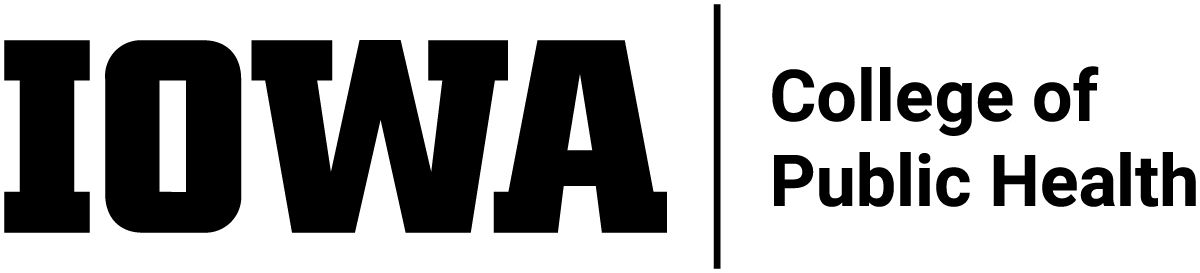 Introduction
Methods
Results
Conclusion
Insert your text here. You can change the font size to fit your data.
Insert your text here
Insert your text here
Insert your text here
Graph or image title
Graph or image title
Acknowledgements
Your acknowledgements here